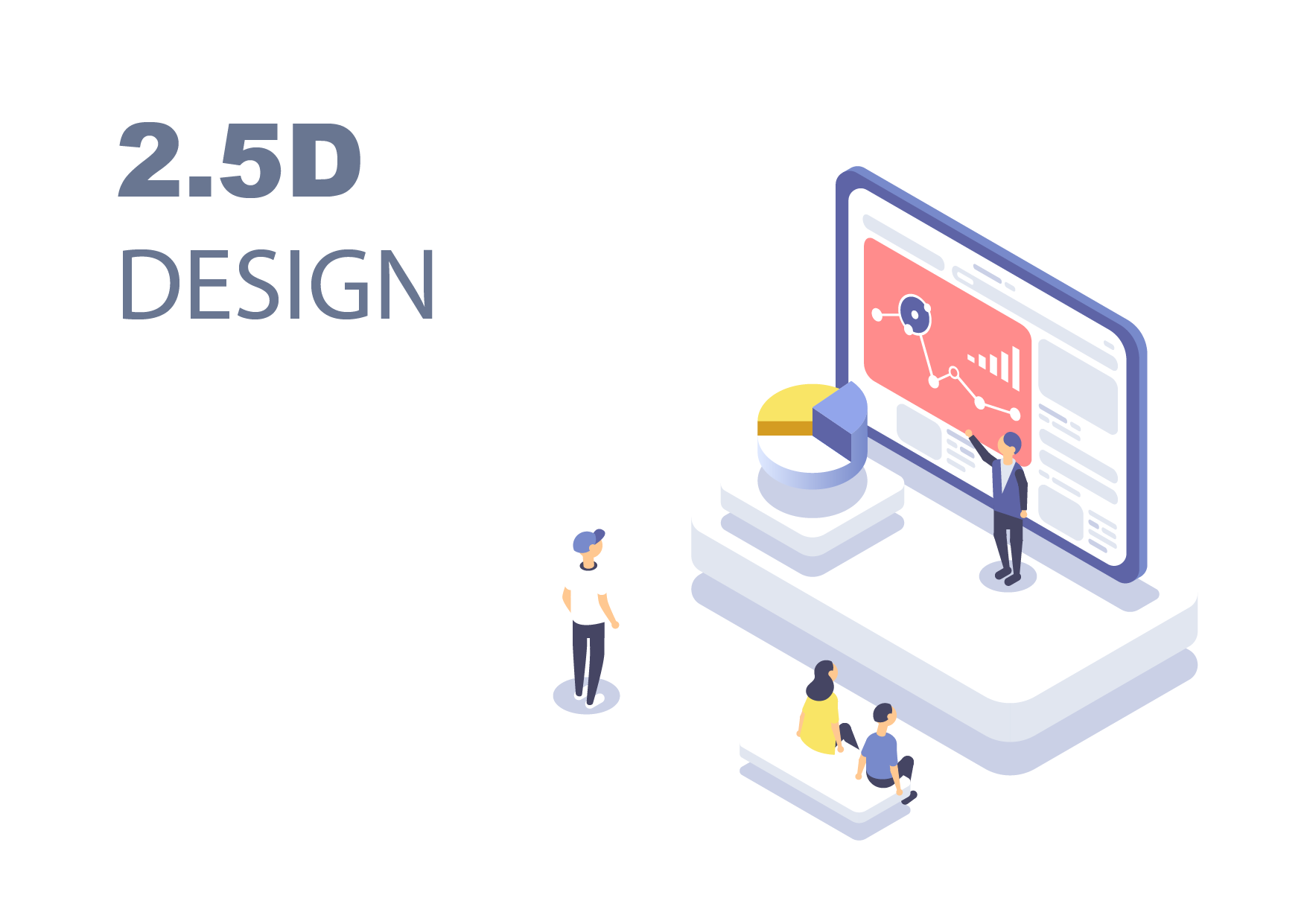 YOUR LOGO
Insert the Subtitle of Your Presentation
Free PPT templates
Report:jpppt.com
https://www.freeppt7.com
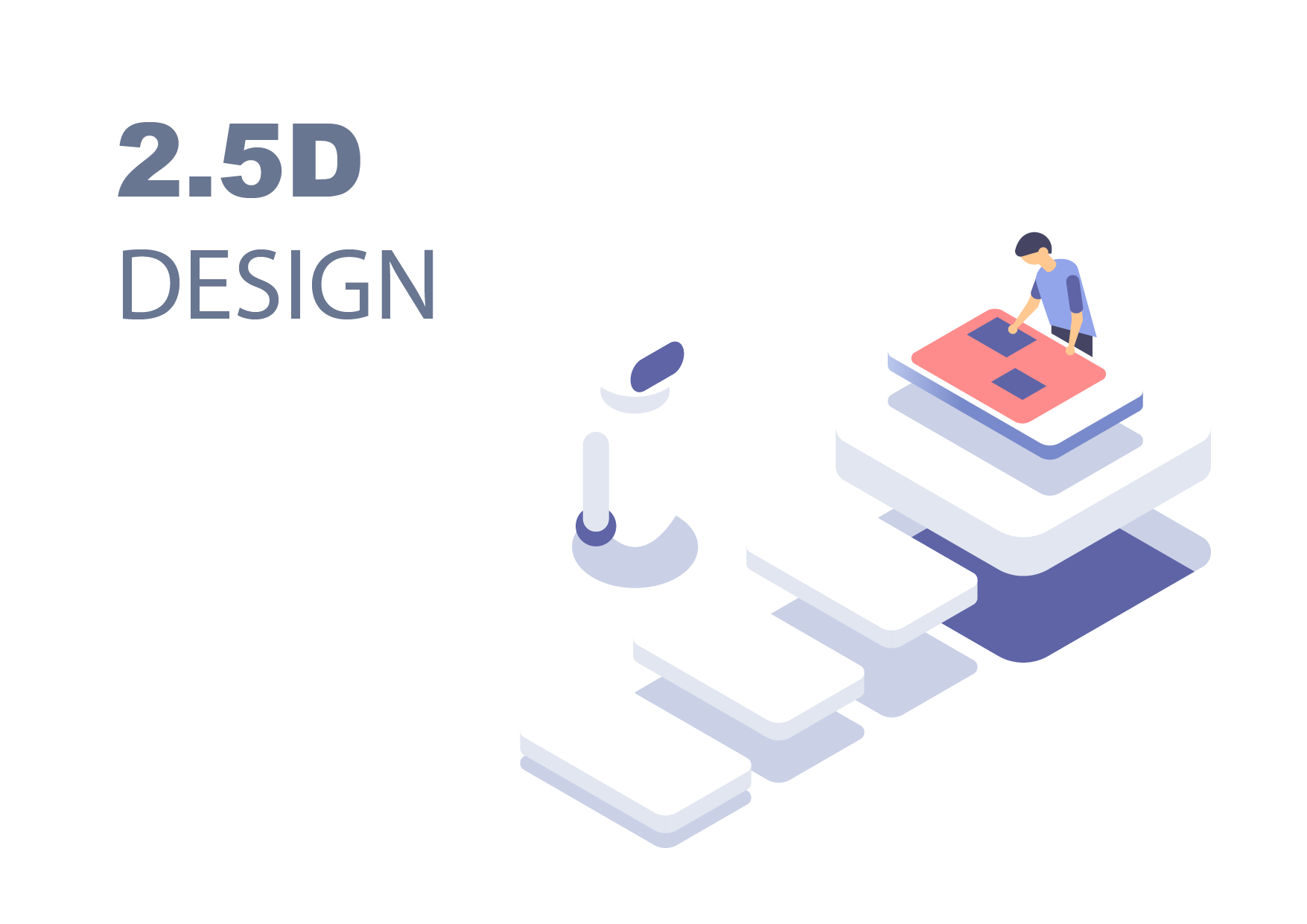 CONTENTS
01. Enter the title
02. Enter the title
03. Enter the title
04. Enter the title
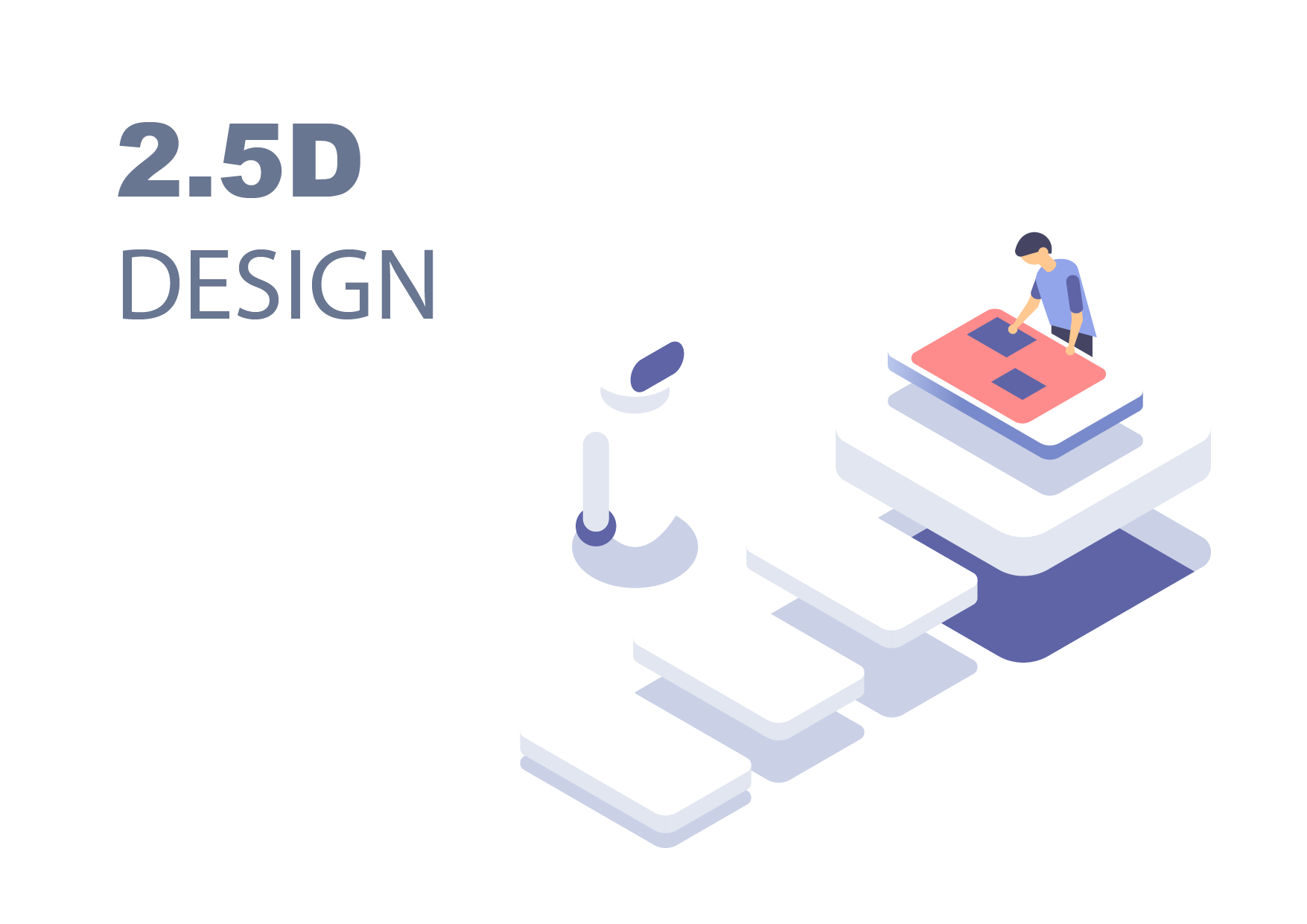 O N E
Enter the title
Please enter your title
01
02
03
04
05
06
Enter the title
Enter the title
Enter the title
Enter the title
Enter the title
Enter the title
Copy paste fonts
Copy paste fonts
Copy paste fonts
Copy paste fonts
Copy paste fonts
Copy paste fonts
Please enter your title
01
Copy paste fonts
Enter the title
02
Copy paste fonts
03
Copy paste fonts
Enter the title
Enter the title
04
Copy paste fonts
Please enter your title
Enter the title
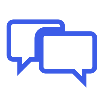 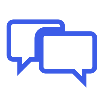 Enter the title
50%
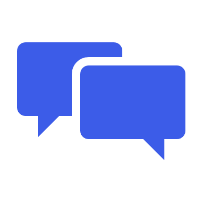 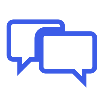 Enter the title
Enter the title
Enter the title
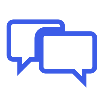 Enter the title
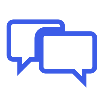 Enter the title
Please enter your title
Enter the title
Enter the title
Enter the title
Enter the title
Copy paste fonts
the only
Copy paste fonts
the only
Copy paste fonts
the only
Copy paste fonts
the only
Please enter your title
Enter the title
Enter the title
Enter the title
Enter the title
Enter the title
Copy paste fonts. Choose the only
Copy paste fonts. Choose the only
Copy paste fonts. Choose the only
Copy paste fonts. Choose the only
Copy paste fonts. Choose the only
Start
Finish
1
2
3
4
5
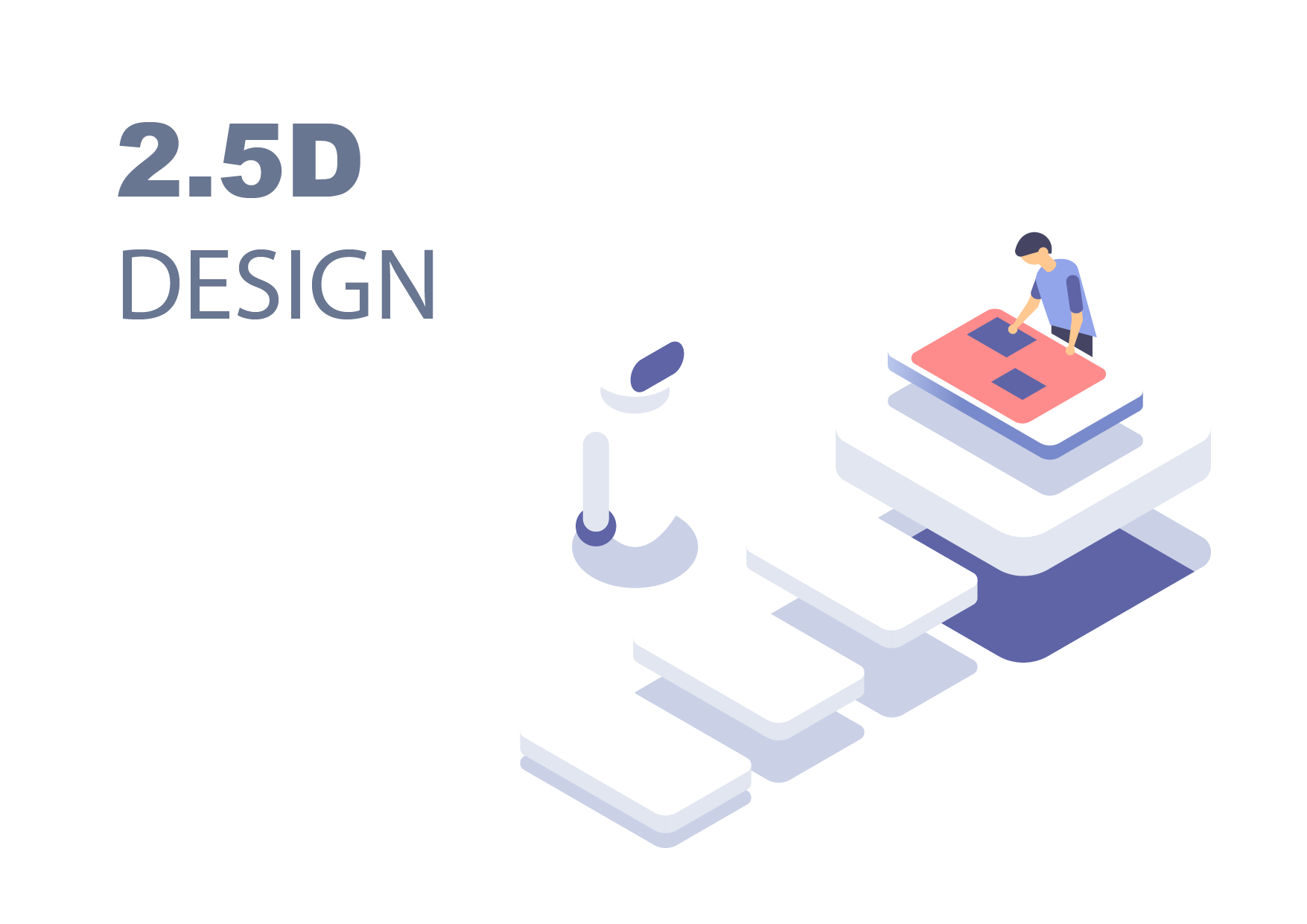 T W O
Enter the title
Please enter your title
80%
60%
Enter the title
30%
Enter the title
Enter the title
50%
10%
Enter the title
Enter the title
Please enter your title
70%
Enter the title
Enter the title
Enter the title
Copy paste fonts. Choose the only
Copy paste fonts. Choose the only
Copy paste fonts. Choose the only
55%
Enter the title
30%
Please enter your title
80%
60%
50%
20%
Enter the title
Enter the title
Enter the title
Enter the title
Copy paste fonts. Choose the only
Copy paste fonts. Choose the only
Copy paste fonts. Choose the only
Copy paste fonts. Choose the only
Please enter your title
40%
100%
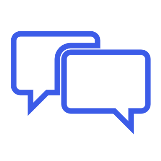 20%
Enter the title
Enter the title
Enter the title
Copy paste fonts. Choose the only
Copy paste fonts. Choose the only
Copy paste fonts. Choose the only
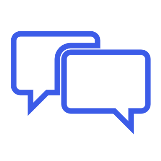 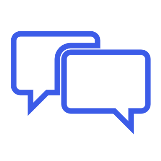 Please enter your title
25%
50%
80%
Enter the title
Enter the title
Enter the title
Lorem ipsum dolor sit amet, 
adipiscing elit. Curabitur
Lorem ipsum dolor sit amet, 
adipiscing elit. Curabitur
Lorem ipsum dolor sit amet, 
adipiscing elit. Curabitur
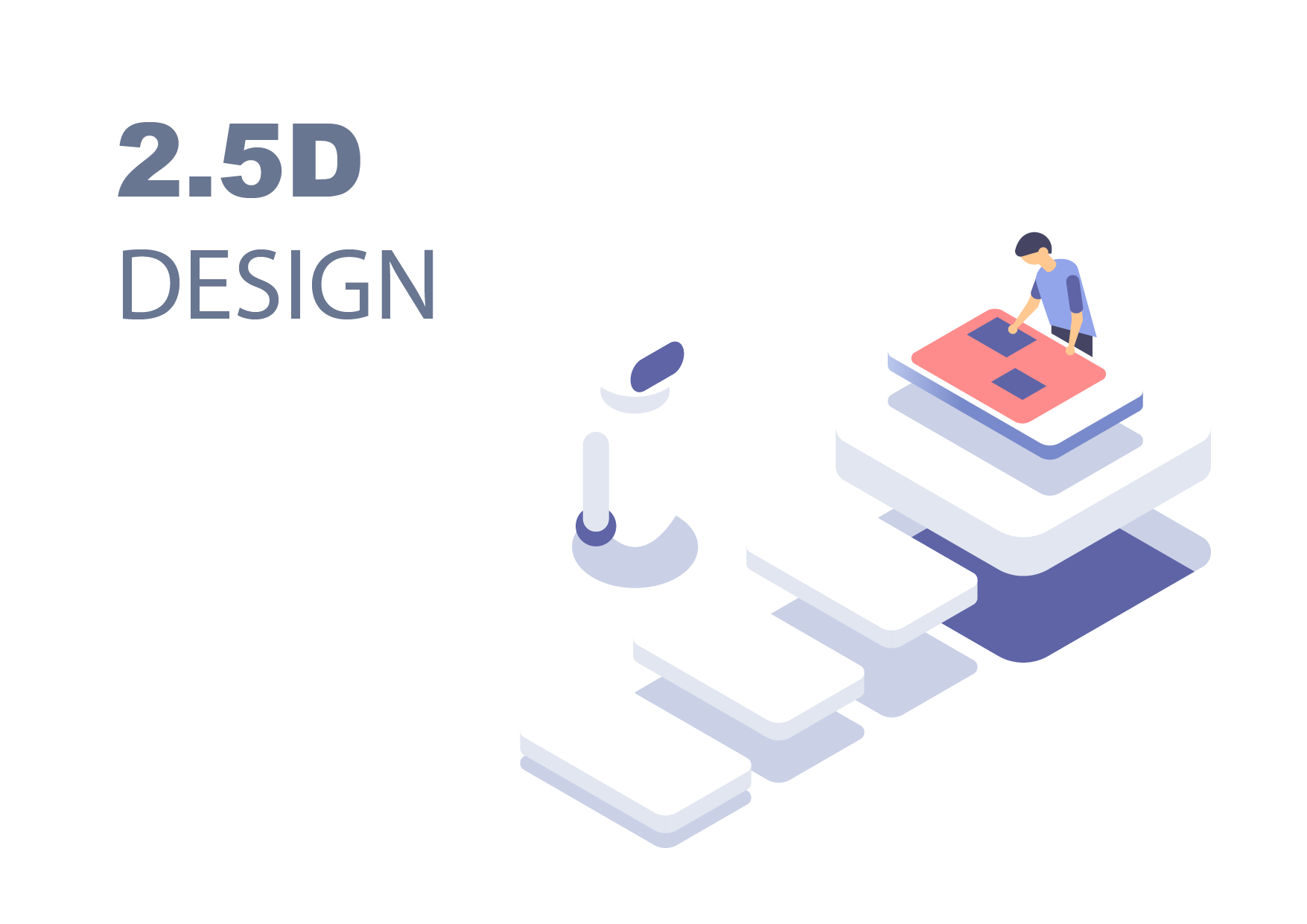 T H R E E
Enter the title
Please enter your title
Enter the title
Lorem ipsum dolor sit amet, consectetur adipiscing elit. Curabitur elementum posuere
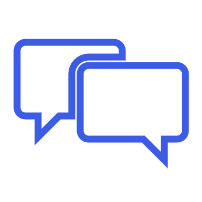 Enter the title
Enter the title
Lorem ipsum dolor sit amet, consectetur adipiscing elit. Curabitur elementum posuere
Lorem ipsum dolor sit amet, consectetur adipiscing elit. Curabitur elementum
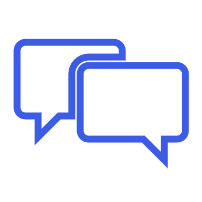 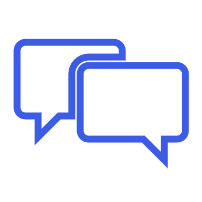 Please enter your title
Enter the title
Enter the title
Enter the title
Enter the title
Copy paste fonts. Choose the only
Copy paste fonts. Choose the only
Copy paste fonts. Choose the only
Copy paste fonts. Choose the only
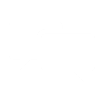 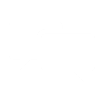 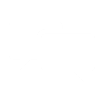 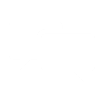 Please enter your title
Enter the title
Enter the title
Enter the title
Enter the title
Please enter your title
Lorem ipsum dolor sit amet, consectetur
Lorem ipsum dolor sit amet, consectetur
Lorem ipsum dolor sit amet, consectetur
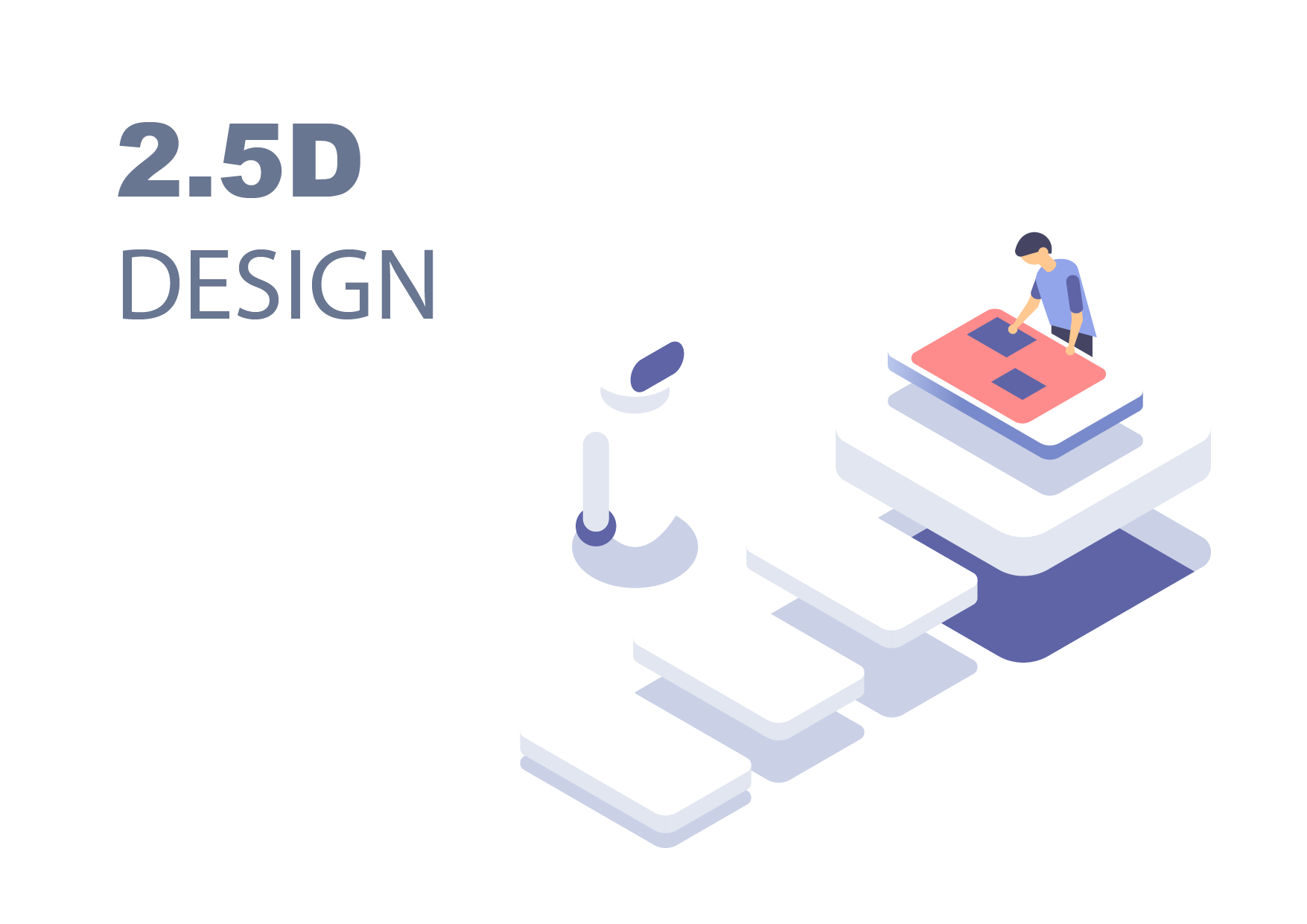 F O U R
Enter the title
Please enter your title
Enter the title
Enter the title
Enter the title
Lorem ipsum dolor sit amet, consectetur
Lorem ipsum dolor sit amet, consectetur
Lorem ipsum dolor sit amet, consectetur
01
Enter the title
02
03
Please enter your title
Enter the title
Enter the title
Enter the title
Lorem ipsum dolor sit amet, consectetur
Lorem ipsum dolor sit amet, consectetur
Lorem ipsum dolor sit amet, consectetur
1
2
3
Please enter your title
Copy paste fonts. Choose the only option to retain text... ...
PleaseEnter your title
Copy paste fonts. Choose the only option to retain text... ...
PleaseEnter your title
Copy paste fonts. Choose the only option to retain text... ...
PleaseEnter your title
Please enter your title
Lorem ipsum dolor sit amet, consectetur, Lorem ipsum dolor sit amet, consectetur.
Lorem ipsum dolor sit amet, consectetur
Enter the title
Lorem ipsum dolor sit amet, consectetur, Lorem ipsum dolor sit amet, consectetur.
Lorem ipsum dolor sit amet, consectetur
Enter the title
Lorem ipsum dolor sit amet, consectetur, Lorem ipsum dolor sit amet, consectetur.
Lorem ipsum dolor sit amet, consectetur
Enter the title
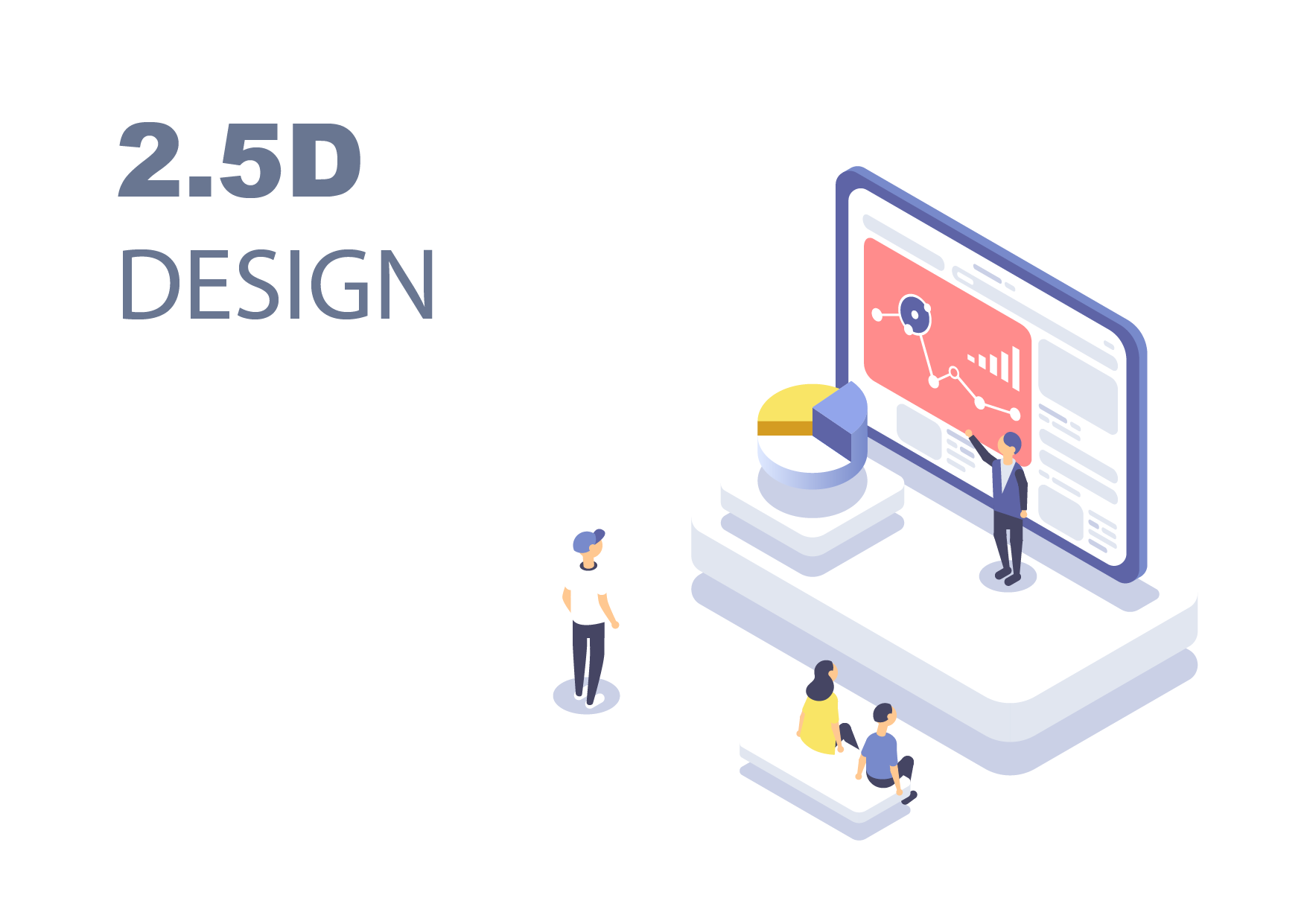 YOUR LOGO
Insert the Subtitle of Your Presentation
Thanks for listening
Report:jpppt.com
https://www.freeppt7.com